Development of Long-Wave Infrared (LWIR)-based Advanced Acceleration Technology to Serve the Next Generation of Colliders
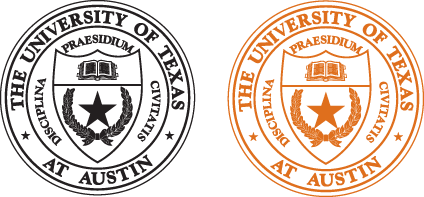 N. Vafaei-Najafabadi, V. Litvinenko, Y. Jing, I. Pogorelsky, M. Polyanskiy, M. Fedurin, M. Babzien, R. Kupfer, M. A. Palmer, A. Sahai, A. G. R. Thomas, C. Joshi, G. Andonian,Y. Sakai, J. Rosenzweig, R. Zgadzaj, M. C. Downer, S. Mirov, C. G. R. Geddes, C. Schroeder, E. Esarey
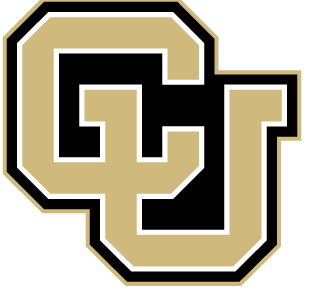 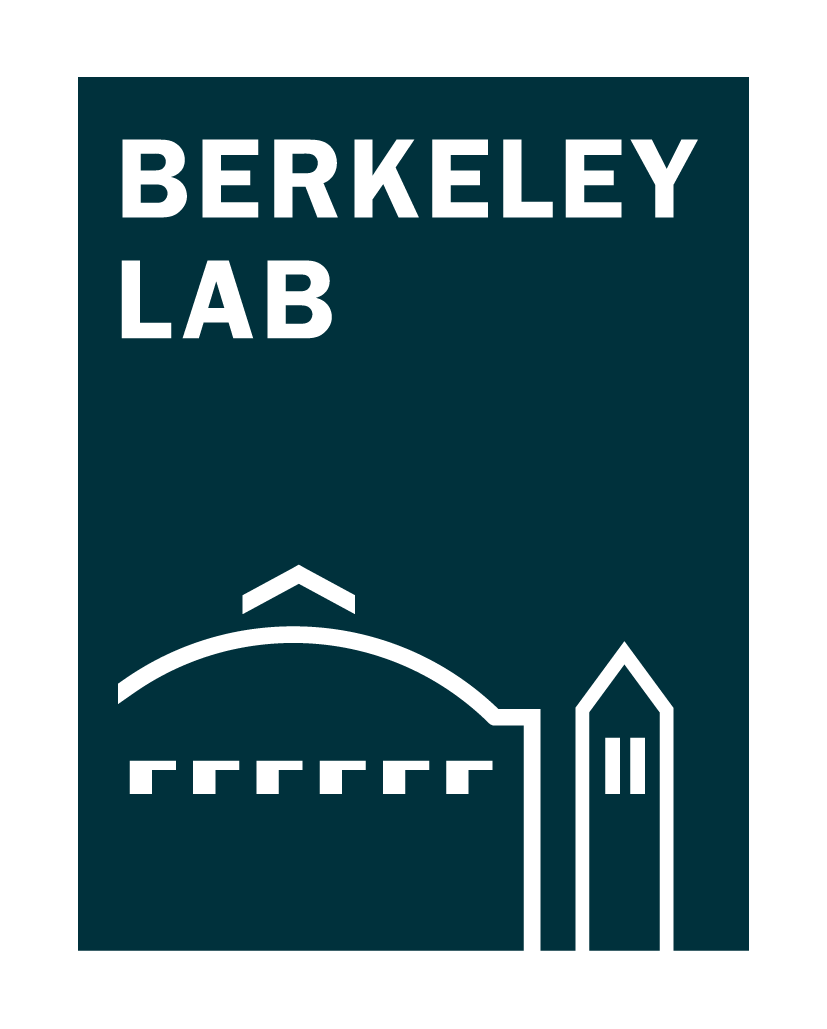 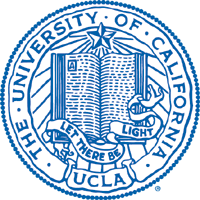 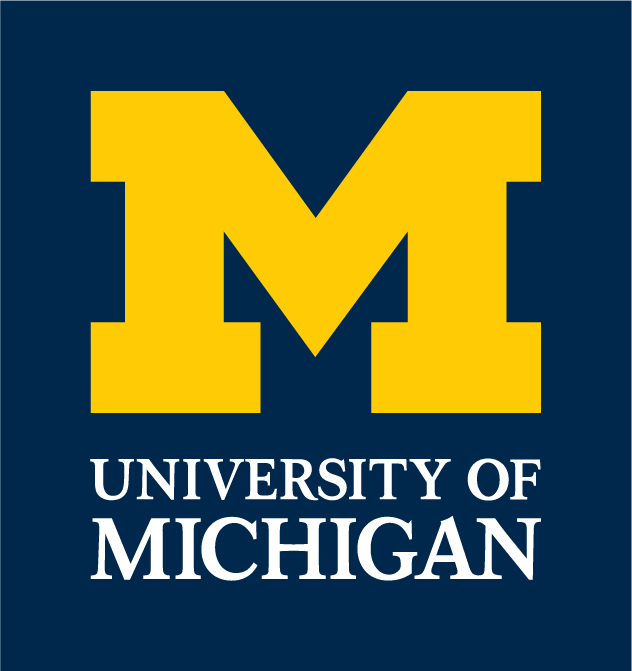 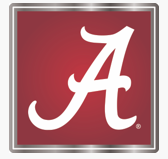 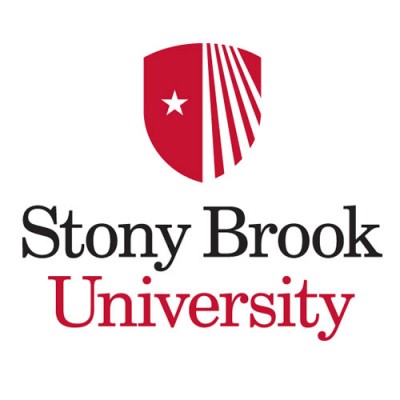 LWIR-Based High quality Particle and Photon Sources
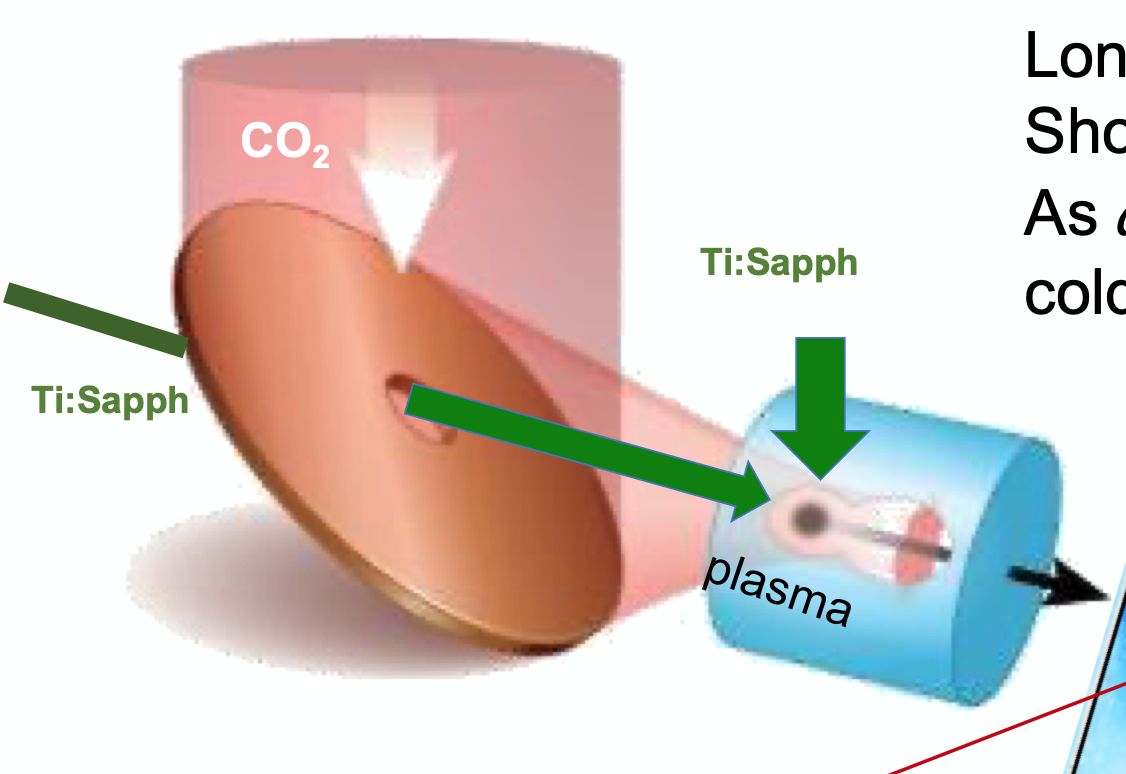 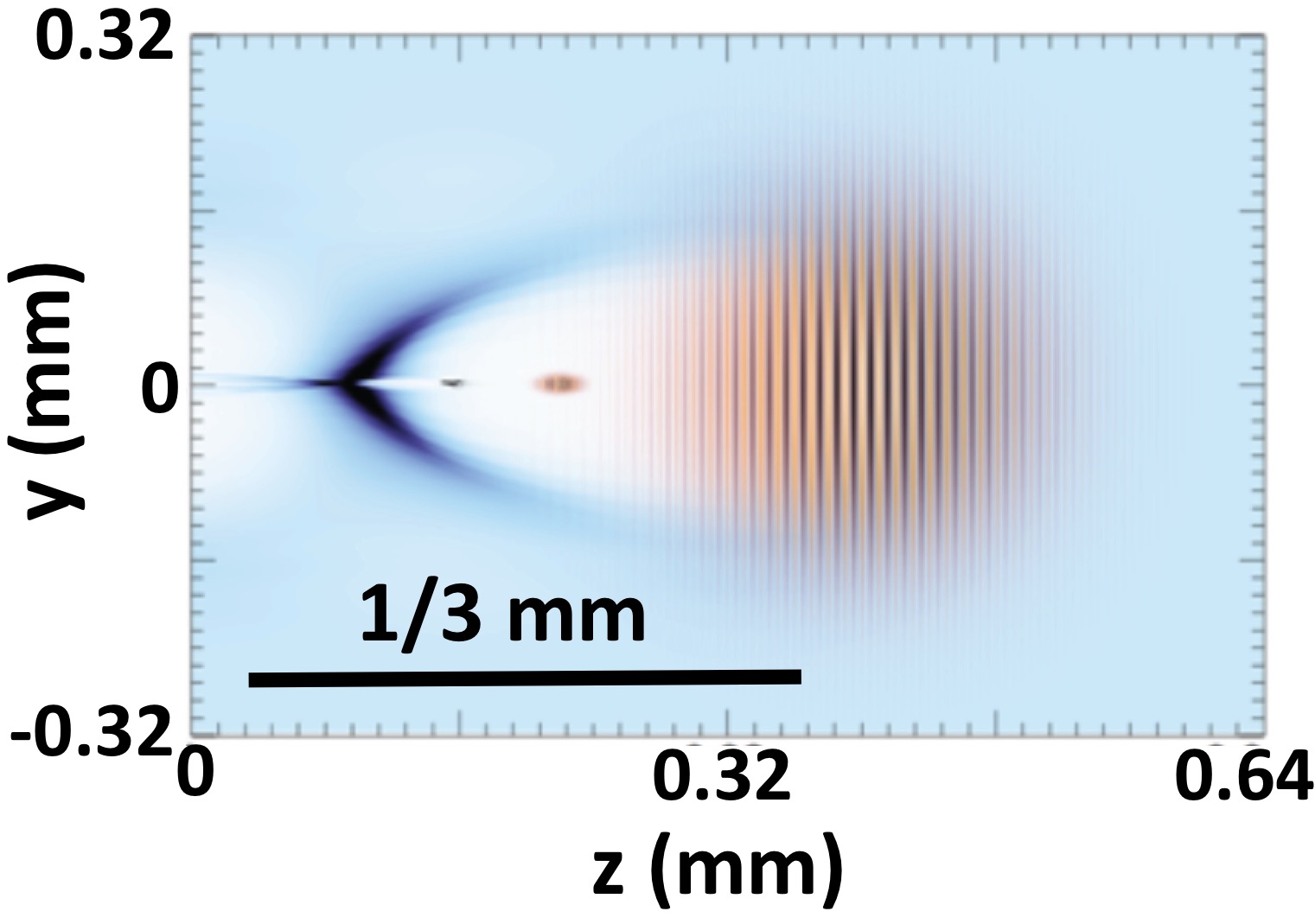 Acceleration of spin-polarized electron bunches with sub-% energy spread
Ultra low-emittance electron bunches via two-color ionization injection
e+ acceleration in quasi-nonlinear CO2-driven LWFA
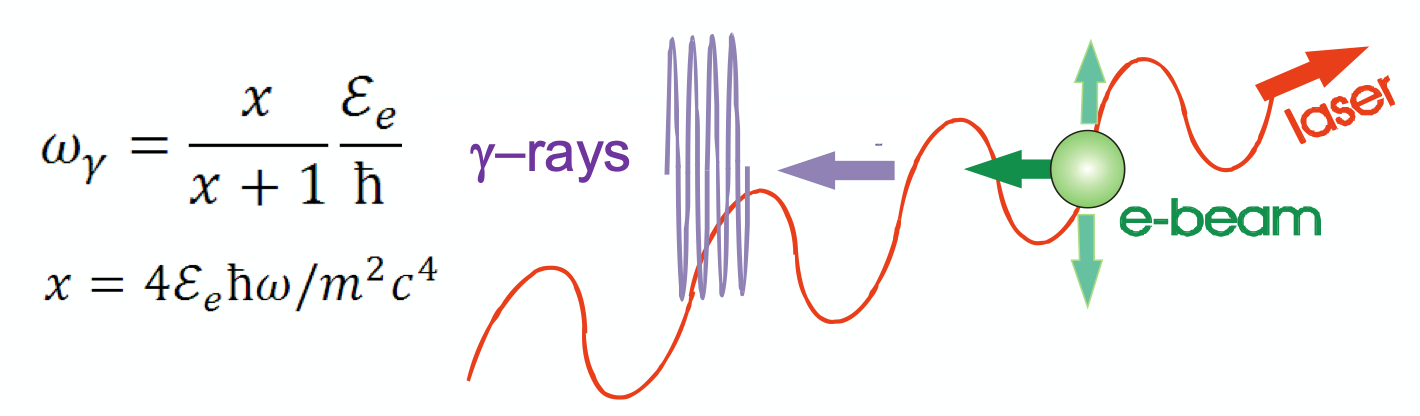 Laser-driven ions: ultrashort beams at 100s of MeV with narrow energy spread
Increased population of hot electrons at LWIR compared with NIR
Feasibility of tailored critical density plasma using gas jets to optimize beam
Efficient driving of plasma wakefield at low densities allows LWIR to create plasma waves hundreds of mm in size
[Speaker Notes: First picture: 
ne ≈ 2 × 1016 cm-3
Plasma electrons do not self-inject
inject ∆Ee/Ee = 10-3, spin-polarized, 1 nC e-bunches from 50 MeV linac (known technology).
 ∆Ee, Πs preserved during acceleration *]
Technology R&D at ATF is Bridging the Capability Gap
CO2 Laser
l =9.2 mm
Current: 5 TW, 2 ps
Goal: 20 TW, 0.5 ps
NIR (Ti:Sapphire)
< 100 fs compressed 
10 mJ
Experimental Diagnostics Capabilities 
Tight synchronization and alignment enabled by high rep-rate
Advanced laser-plasma acceleration diagnostics (CTR, polarimetry , etc)
[Speaker Notes: Preliminary indications for NLPC is that TW power at sub-ps wavelength has been achieved]